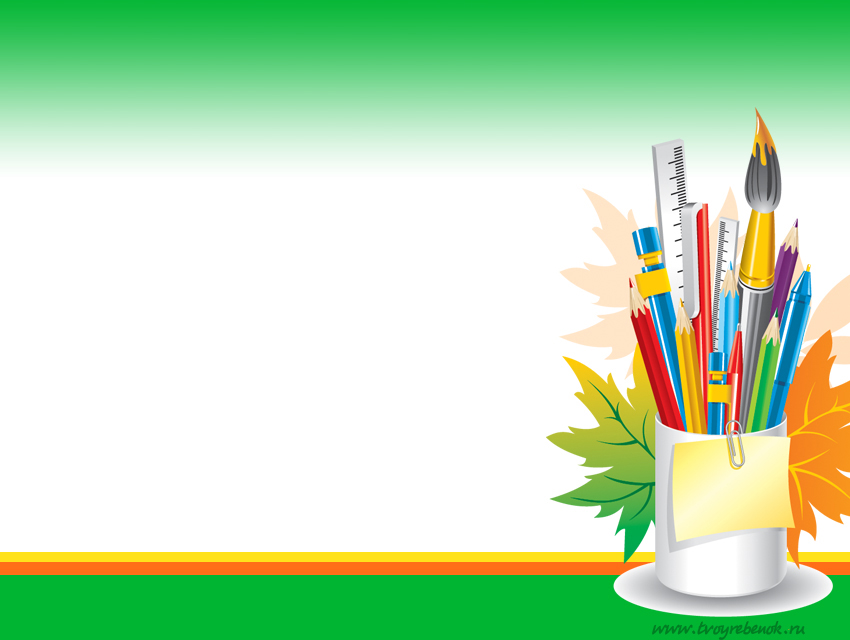 WHO WANTS TO BE THE BEST 
STUDENT?
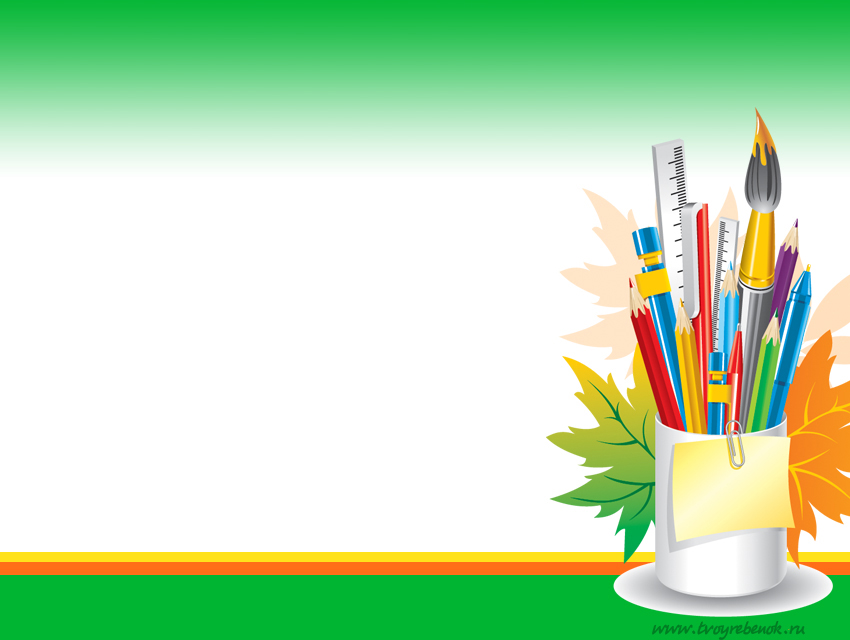 Правила игры: участвуют два ученика, всего 10 вопросов, несгораемая отметка «3» после 5 вопросов, отметка «4» после 8 вопросов, отметка «5» после 10 вопросов. Имеются подсказки: помощь зала –  «Ask the audience», звонок другу – «Phone  a friend» и 50/50 – «Fifty/fifty».
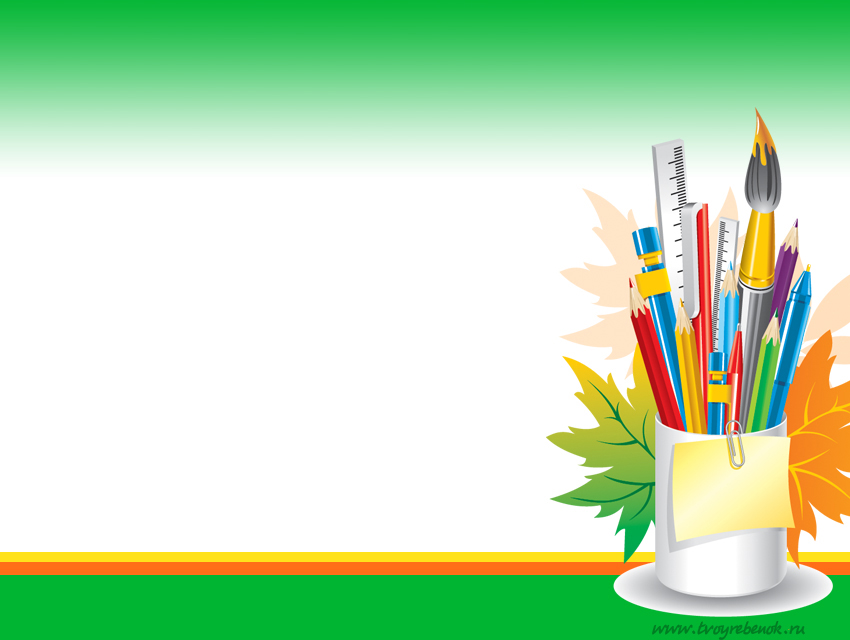 How many parts are there in Great Britain?

 5     
b) 3  
c) 4    
d)10
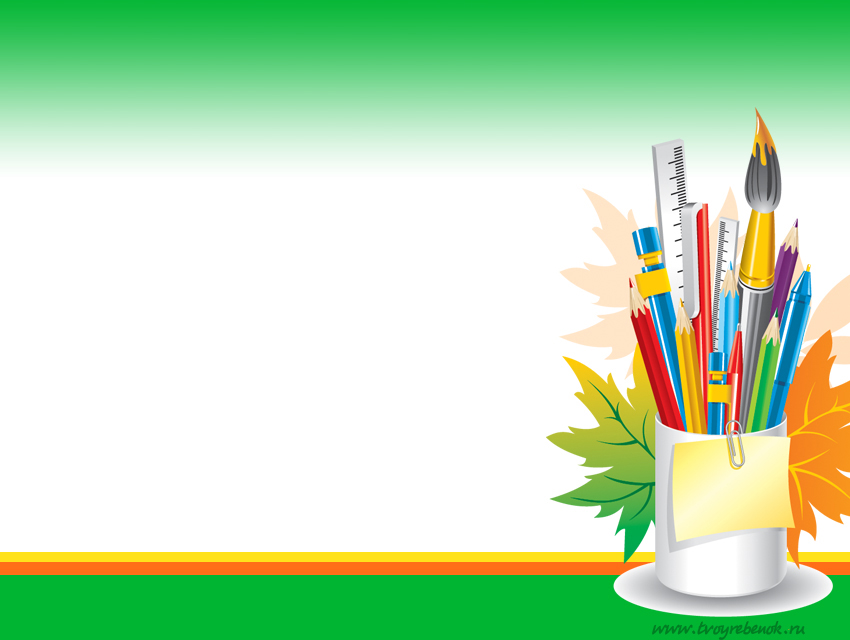 2. What is the home of the British monarch?

 Buckingham Palace 
b) the Tower of London  
c) Westminster Abbey   d) the Kremlin
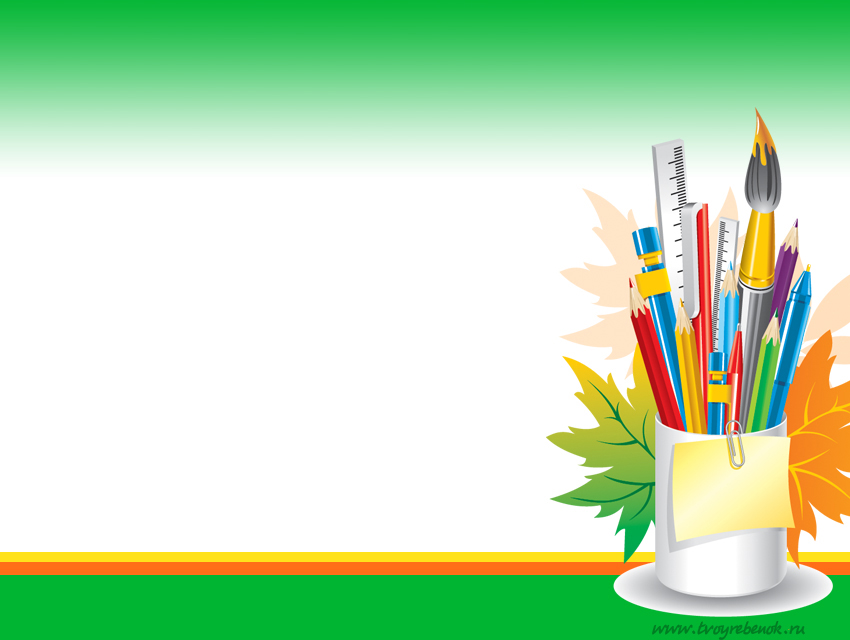 3. When do British people celebrate Christmas?

 in summer    
b) in autumn   
c) in winter   
d) in spring
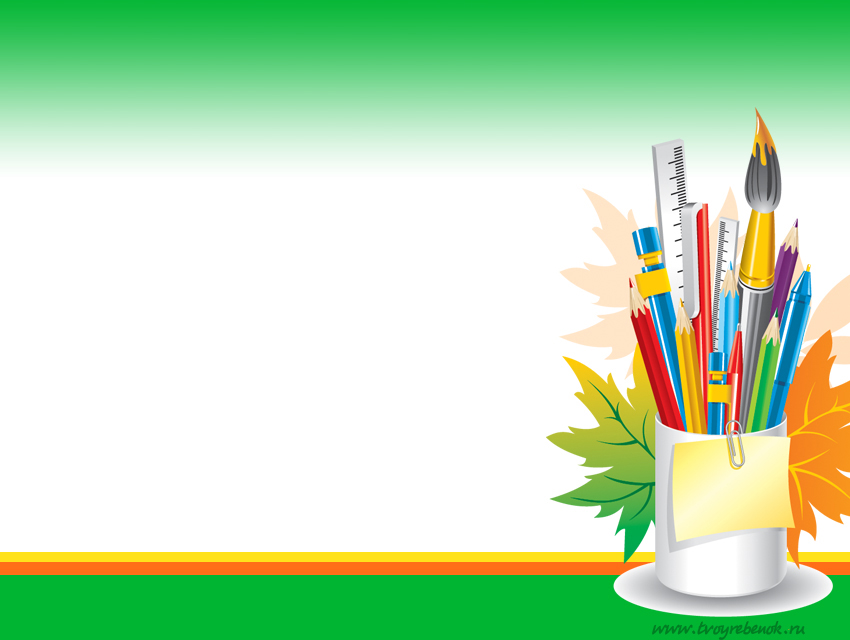 4. What colour is the flag of Australia?

 black 
b) yellow
c) green    
d) blue
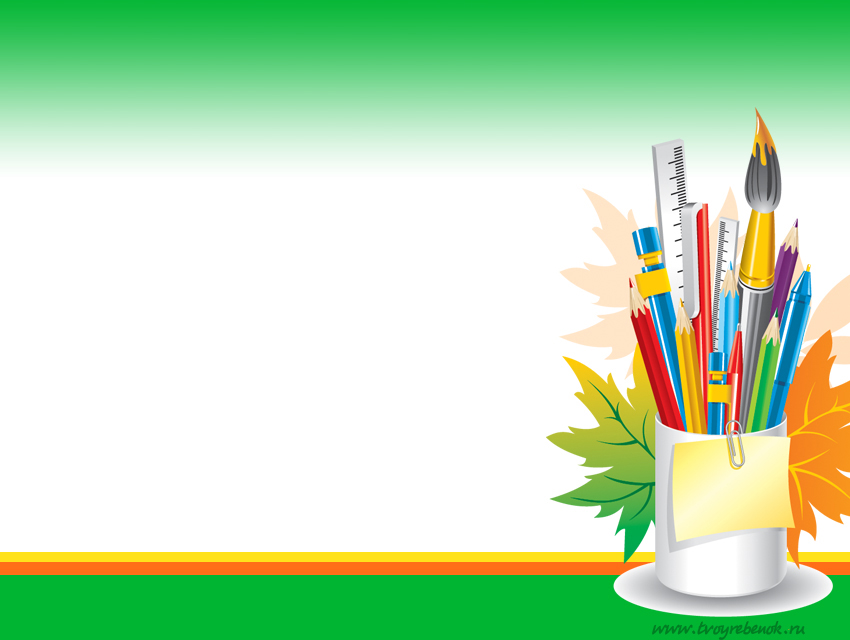 5. The Statue of Liberty is situated in 

  Italy  
b)  England   
c)  France  
d)  the USA
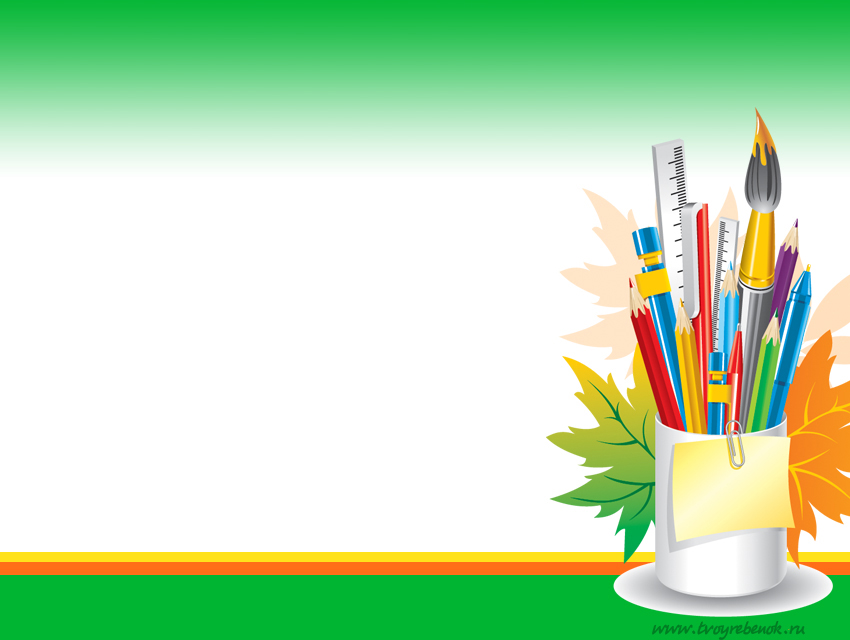 6. Where did the detective Sherlock Holmes live?
 Baker Street  
b) Green Street 
c) Downing Street 
d) Arbat Street
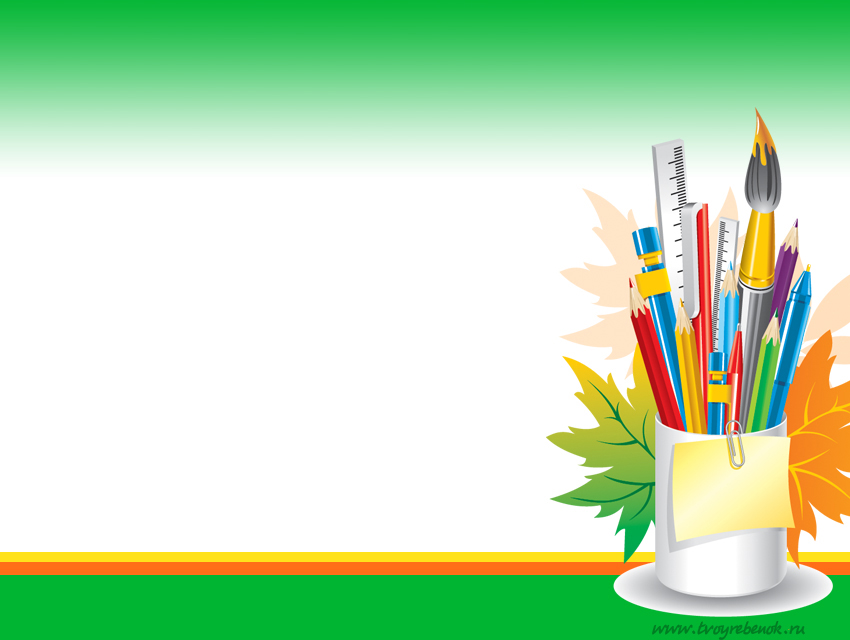 7. What do the Americans celebrate on the 4th of July?
 Christmas   
b) Thanksgiving Day 
c) Independence Day  
d) Mother’s Day
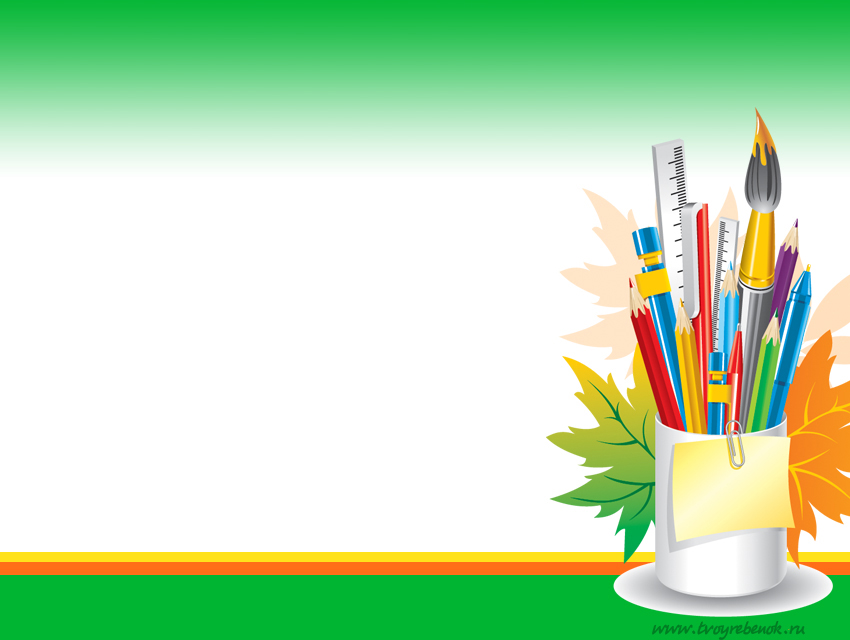 8.Which city is Hollywood located in?

 California  
b) New York
c) Chicago  
d) Los Angeles
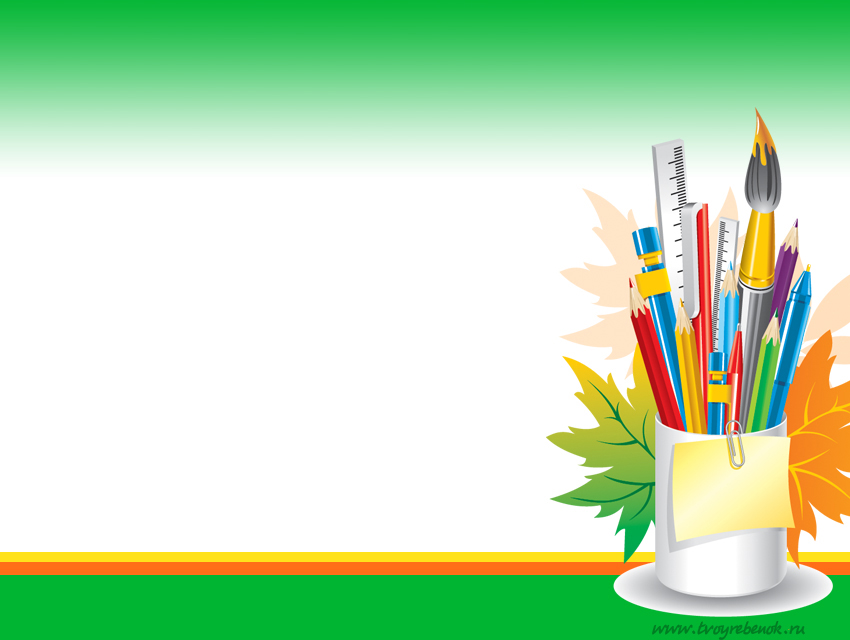 9. Which is the longest river in Australia?

 Brisbane   
b) Murray 
c) Darling  
d) Flinders
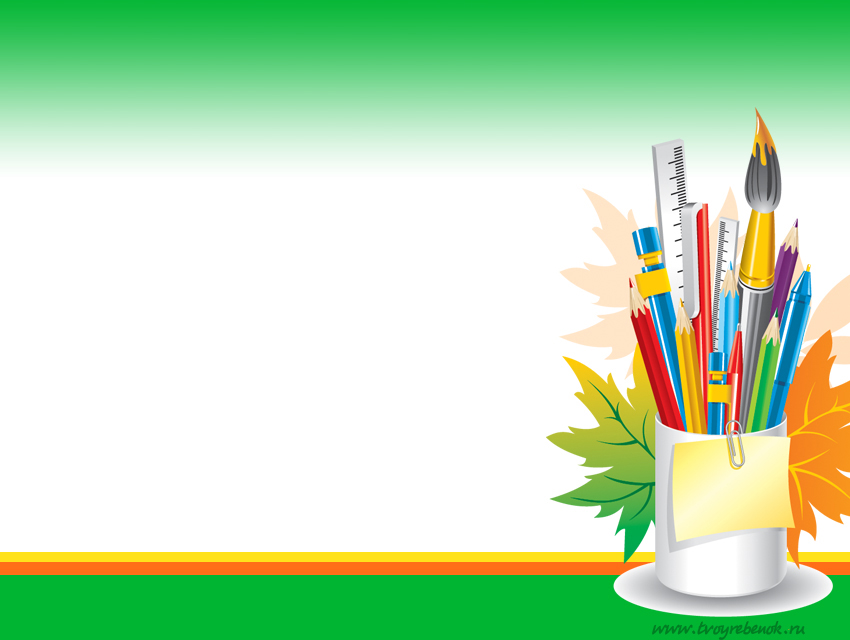 10. Who is the author of books about Harry Potter?
 Emily Dickinson  
b) Ray Bradbury  
c) Joanne K. Rowling 
d) Mark Twain
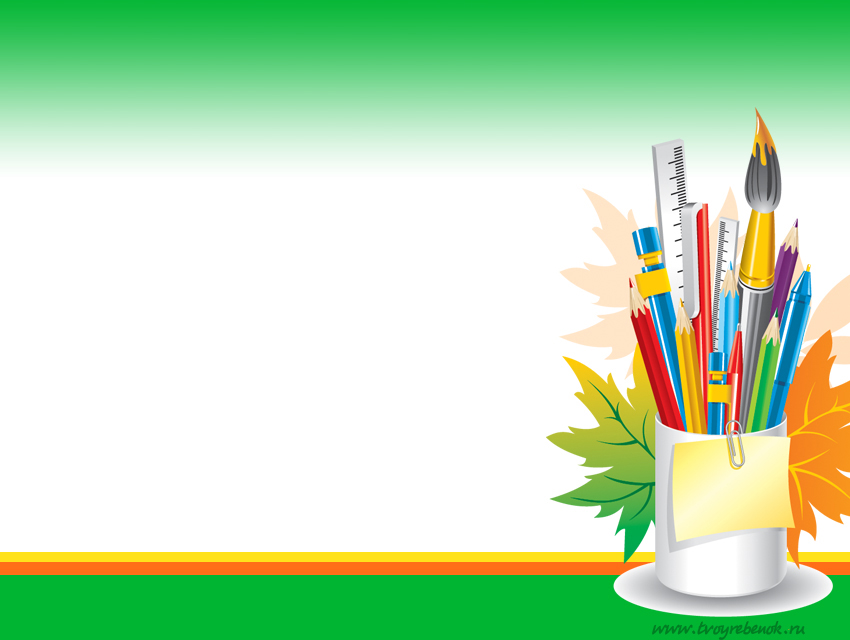 Great job!